О практике преобразования муниципального районав муниципальный округ
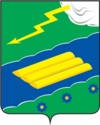 Глава Вилегодского муниципального округа Архангельской области
		 А.Ю. Аксенов
Структура выступления
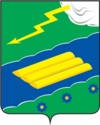 Почему мы стали преобразовываться?
Почему решение было поддержано?
Проблемы в процессе преобразования
Что получилось?
Что не получилось? (минусы)
Как изменилась система функционирования местного самоуправления?
Причины принятия решения о преобразовании
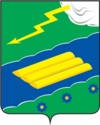 Необходимы деньги на развитие
Маленькие зарплаты в ОМСУ
Жили хорошо (строительство, капремонты и пр.)
Жили дружно (район и поселения)
Владели информацией о подготовке решений по региональной поддержке муниципальных округов
Почему решение было поддержано?
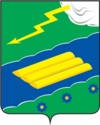 Были объединены администрации района и административного центра
Вкладывались в периферию
План социально-экономического развития разбили по поселениям
Под протокол согласовали с главами административную конструкцию
Привлекли оппозицию к широкому обсуждению вопроса
Проблемы в процессе преобразования
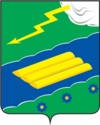 Отсутствие утвержденных параметров поддержки муниципальных округов
Неполные составы советов депутатов
Пандемия (ограничения на общественные мероприятия)
Принятие областного закона на сентябрьской сессии (поздно)
В собрание депутатов прошли противники преобразования
Положительные результаты преобразования
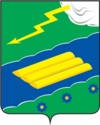 Распоряжением Правительства Архангельской области утвержден План социально-экономического развития
Доведено увеличенное финансирование на содержание органов местного самоуправления
Обновлена организационная и штатная структура администрации
Созданы территориальные отделы в статусе юридических лиц
Сохранен кадровый потенциал ОМСУ
Сохранена положительная динамика развития муниципального образования
Отрицательные результаты преобразования (обманутые ожидания)
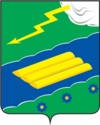 Разочарование уровнем повышения заработной платы
Не все запланированные мероприятия вошлив План социально-экономического развития
Необходимо переименовывать часть населенных пунктов
Риск ситуации, связанной с изменением адресов
Население не увидело позитивных перемен
изменение системы функционирования местного самоуправления
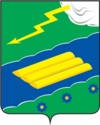